Energy-momentum tensor
Section 32
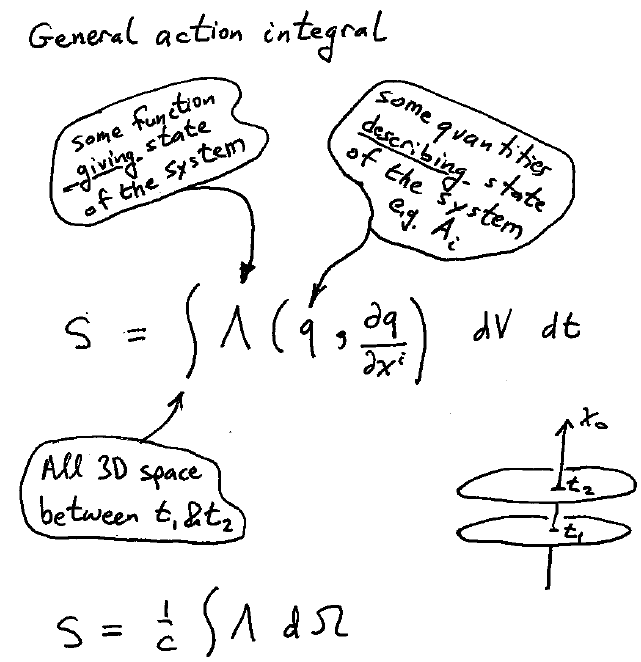 The principle of least action gives the field equations
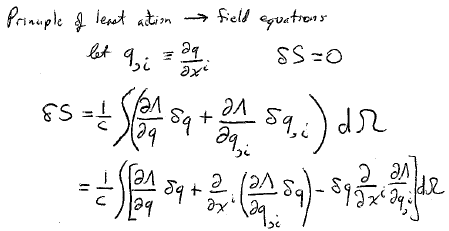 Parts
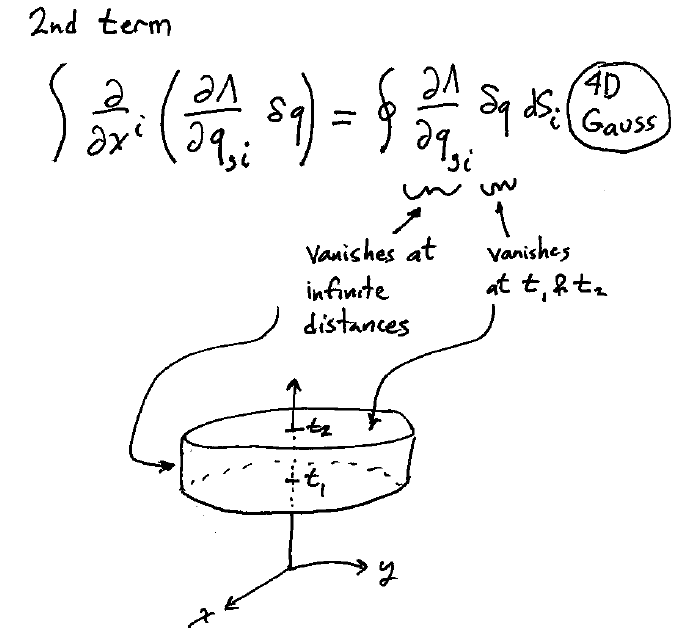 dW
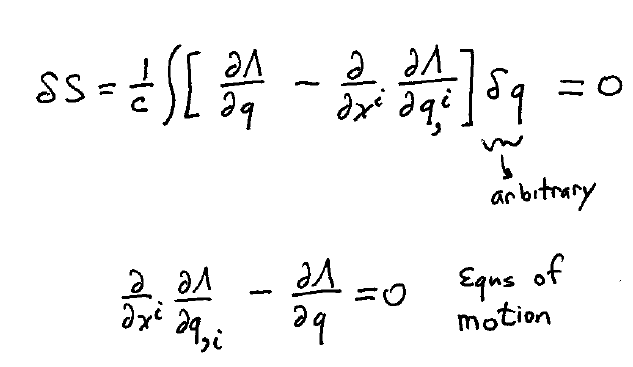 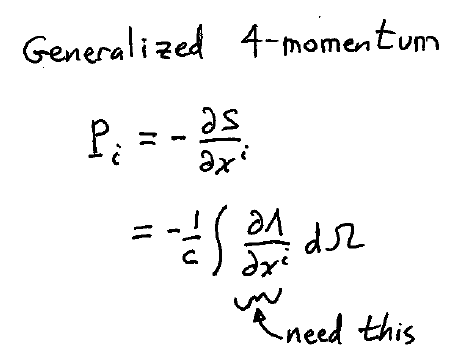 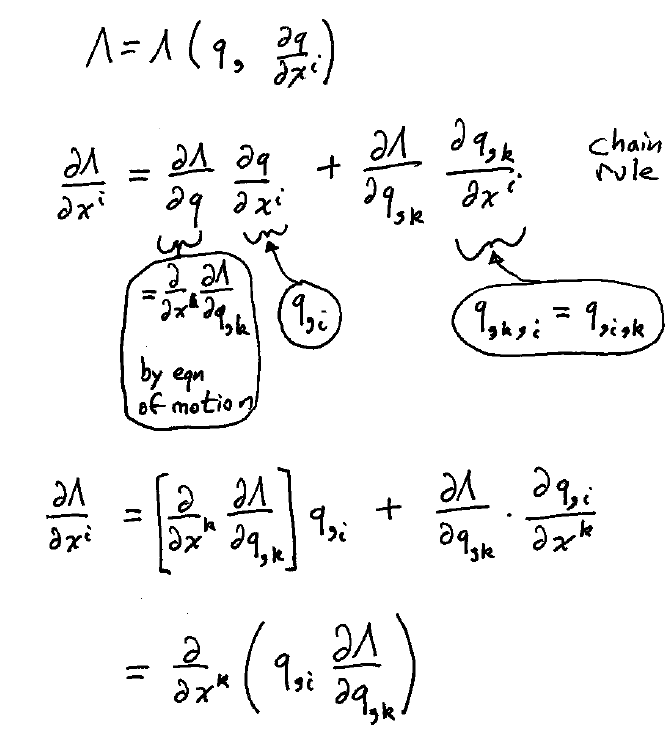 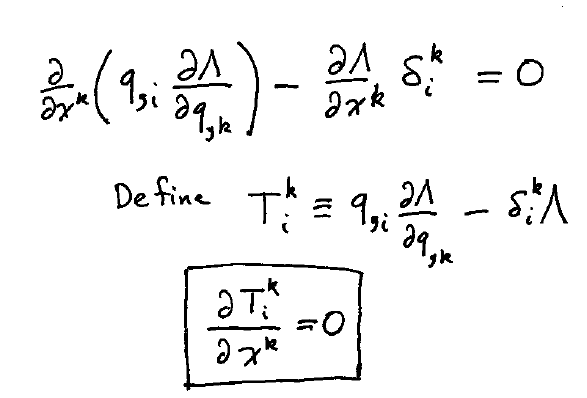 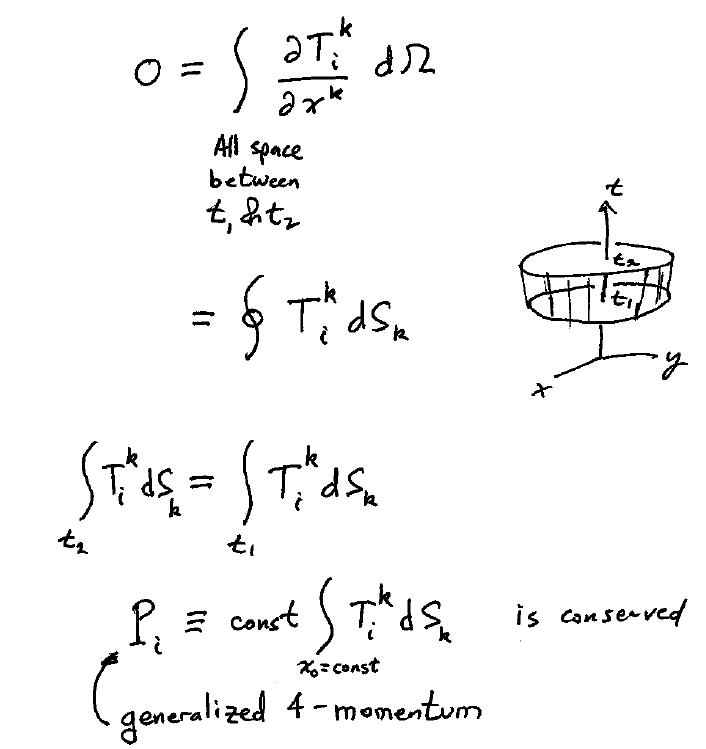 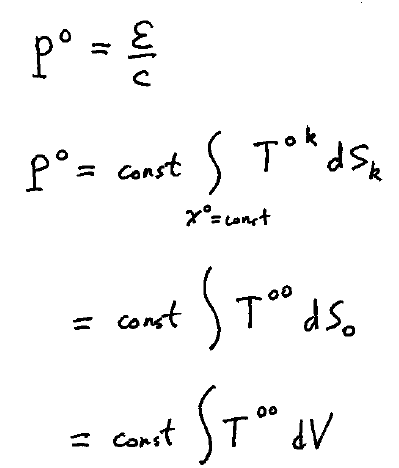 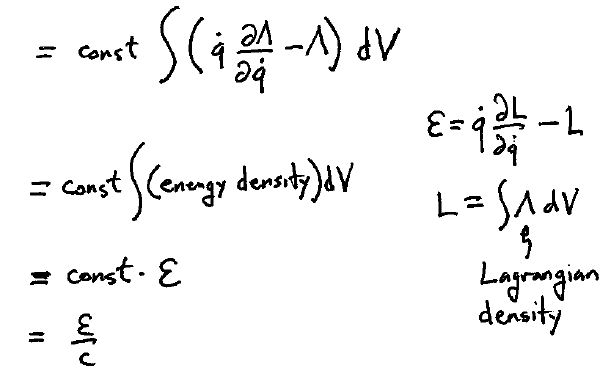 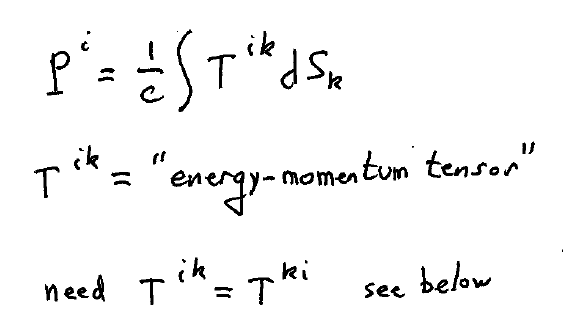 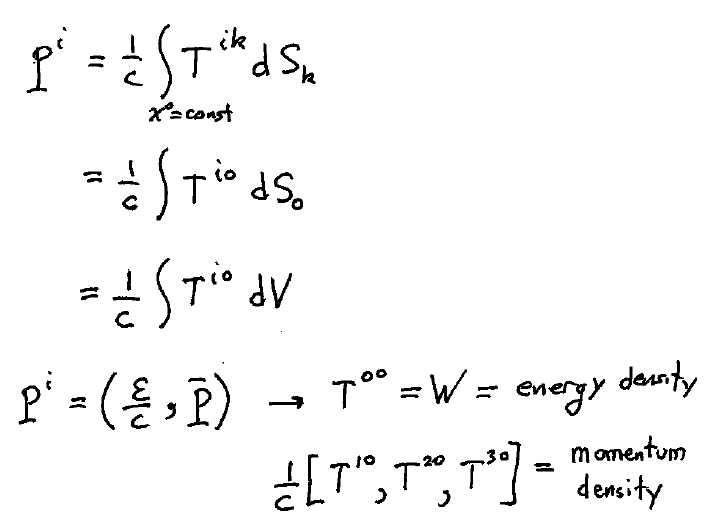 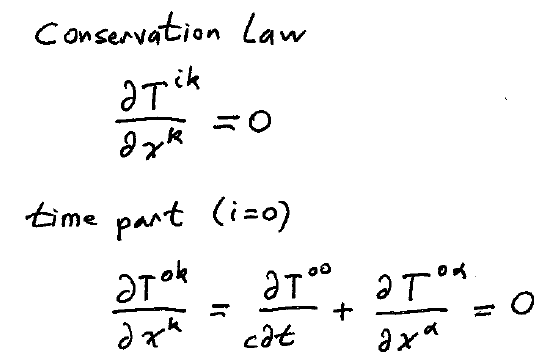 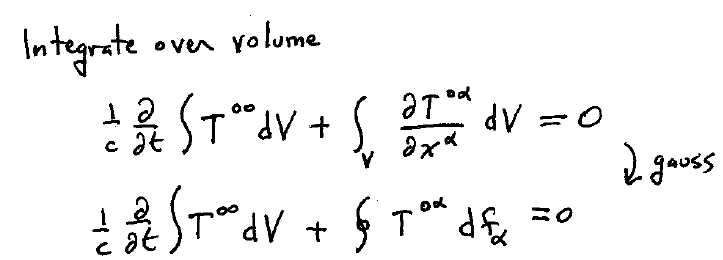 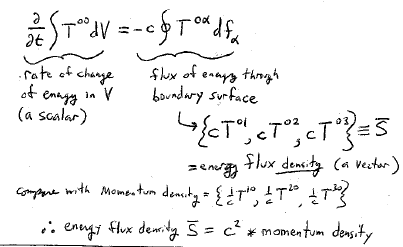 Flux of energy through the boundary surface
Rate of change of energy in V (a scalar)
= energy flux density (a vector)
Compare with momentum density =
Energy flux density S = c2 * momentum density
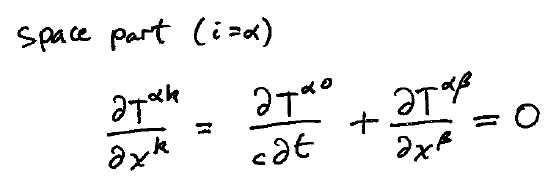 Integrate the space part over volume V
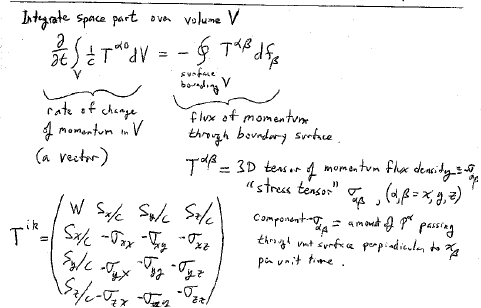 Rate of change      of momentum in V (a vector)
Flux of momentum through the boundary surface
3D tensor of momentum flux density º -sab
sab = “Stress tensor”, (a,b = x,y,z)
The component -sab = the amount of pa passing through unit surface perpendicular to xb per unit time
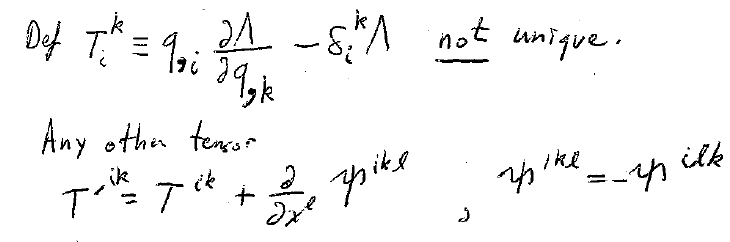 This definition is not unique.
Any other tensor
, where Yikl = -Yilk
Also satisfies
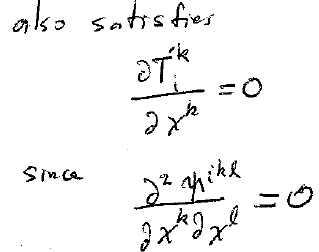 Since
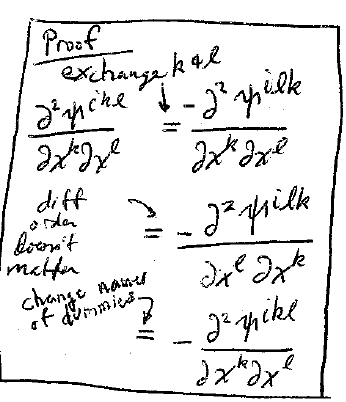 Total four-momentum
hypersurface=all 3D space at a given time
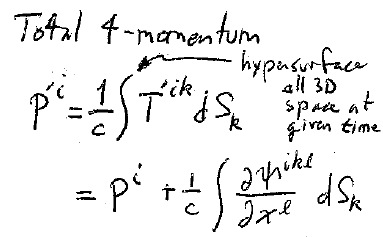 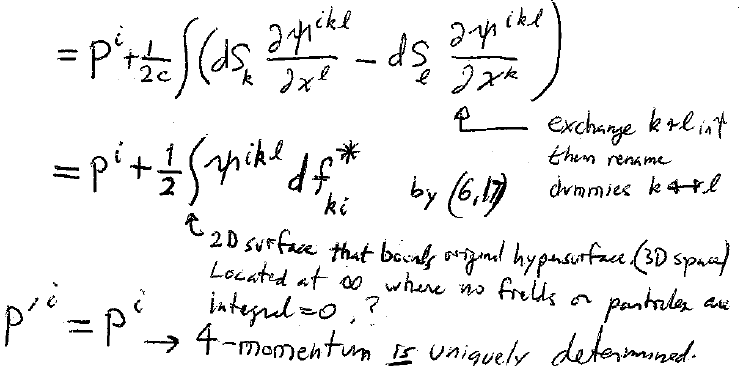 Exchange k & l in Y.  Then rename dummies k « l
By (6.17)
2D surface that bounds the original hypersurface (3D space) located at  where no fields or particles are present.  Hence, the integral is zero.
Four-momentum is uniquely determined.
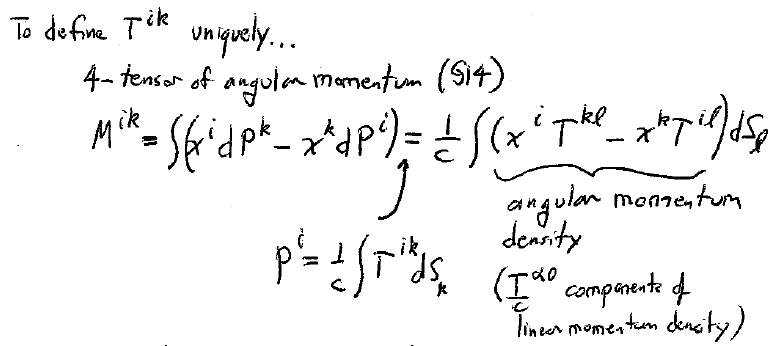 To define Tik uniquely, consider the four-tensor of angular momentum (section 14).
Angular momentum density
(Ta0/c are components of linear momentum density)
Conservation of angular momentum
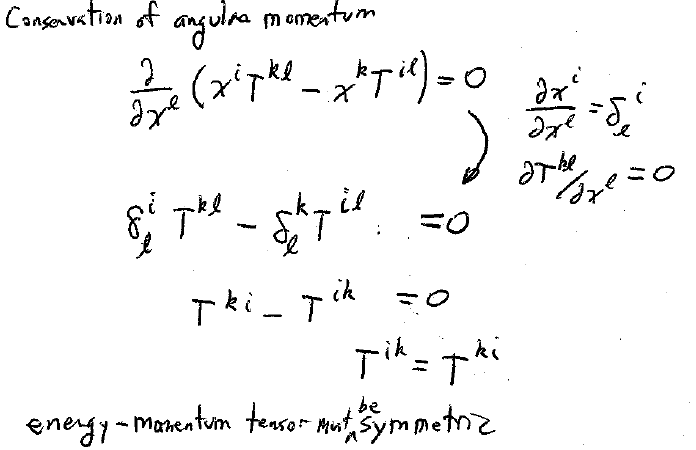 Energy-momentum tensor must be symmetric
But
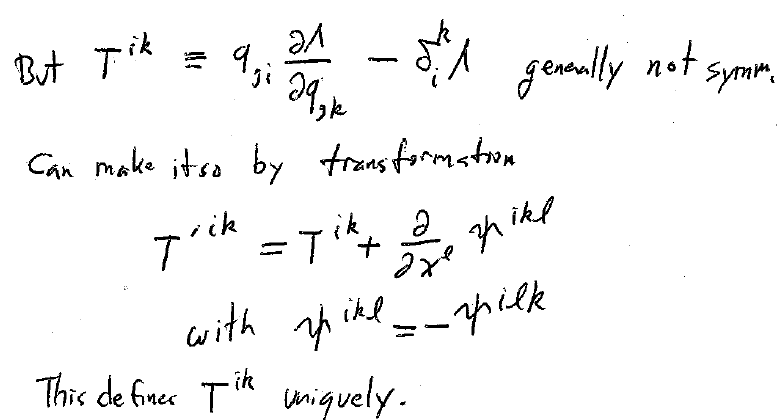 is generally not symmetric
We can make it symmetric by the transformation
with
This defines Tik uniquely.